２０２４年度ＱＣサークル宮城地区の行事予定
宮城地区賛助会員交流会
２０２４年５月２０日（月）
場所：トヨタ自動車東日本（株）本社・宮城大衡工場
　　　　　　※工場見学会を兼ねた交流会です。
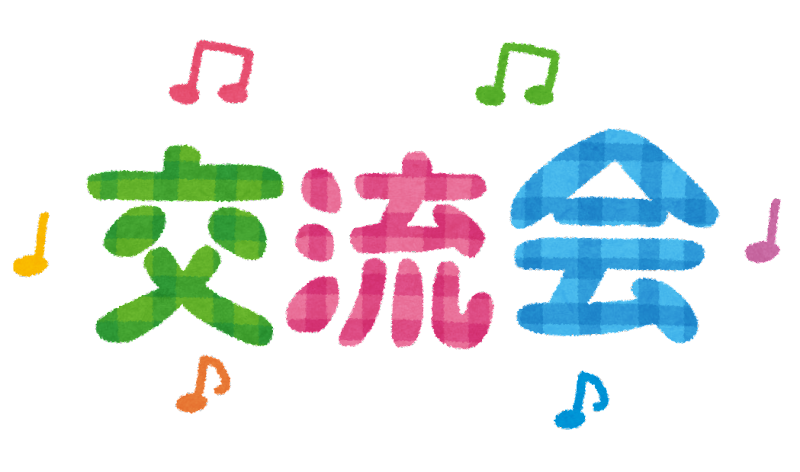 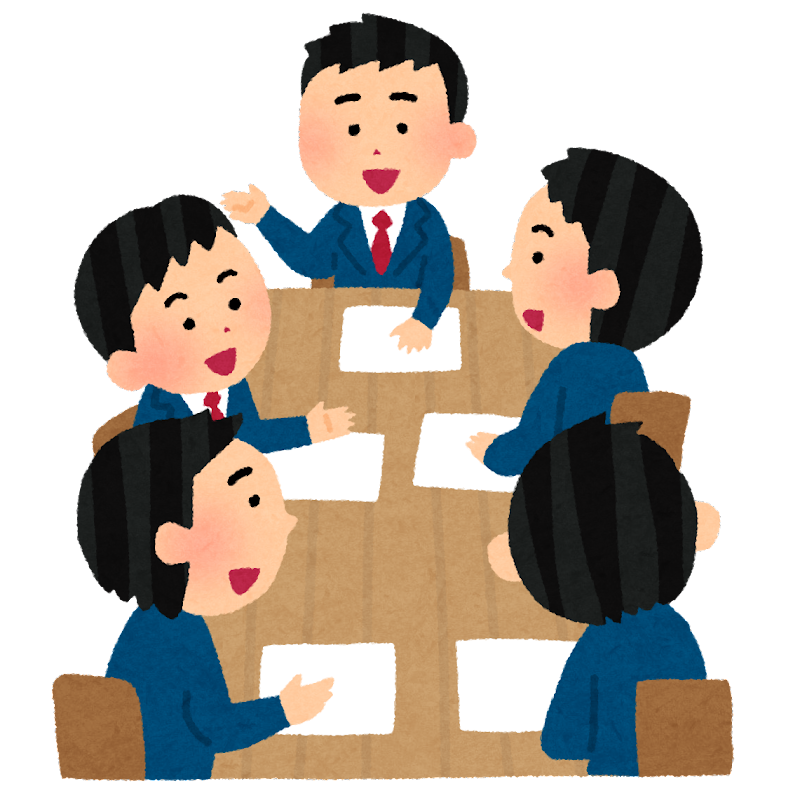 発表大会
研修会
２０２４年７月５日（金）
第６５４８回東北支部総合
大会（岩手県北上市）

２０２４年１０月１１日（金）
第6574回宮城地区
小集団改善活動事例発表
大会（仙台市福祉プラザ）
２０２４年６月２１日（金）
ＱＣサークルリーダー研修会
『問題解決の進め方』
（仙台市戦災復興記念館）

２０２５年２月７日（金）
ＱＣサークルリーダー研修会
『課題達成の進め方』
（仙台市）
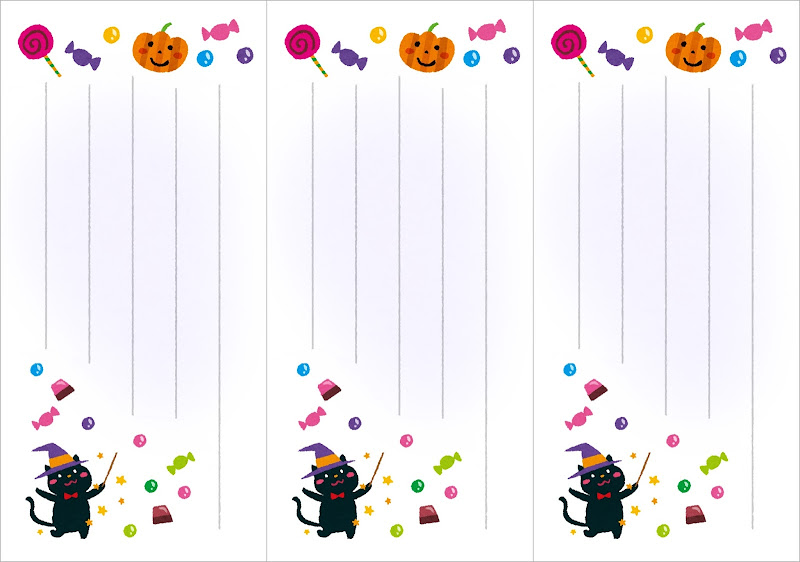